Mead Environmental Sampling Results
Shannon L. Bartelt-Hunt
Department of Civil and Environmental Engineering
Environmental Sampling Conducted To Date
Environmental Sampling led by Shannon Bartelt-Hunt, Department of Civil and Environmental Engineering and Dan Snow, Director of the Water Sciences Lab
Many types of environmental samples being collected

Surface Water Sampling conducted monthly from April 2021 – October 2021, started again in April 2022
Air Sampling – conducted in March 2021
Surface Soil Sampling – conducted in October 2021
Sampling at Mead Cattle – conducted in November 2021
Deep Core Sampling – conducted in March 2022
USGS Drinking Water Study – conducted in June 2022
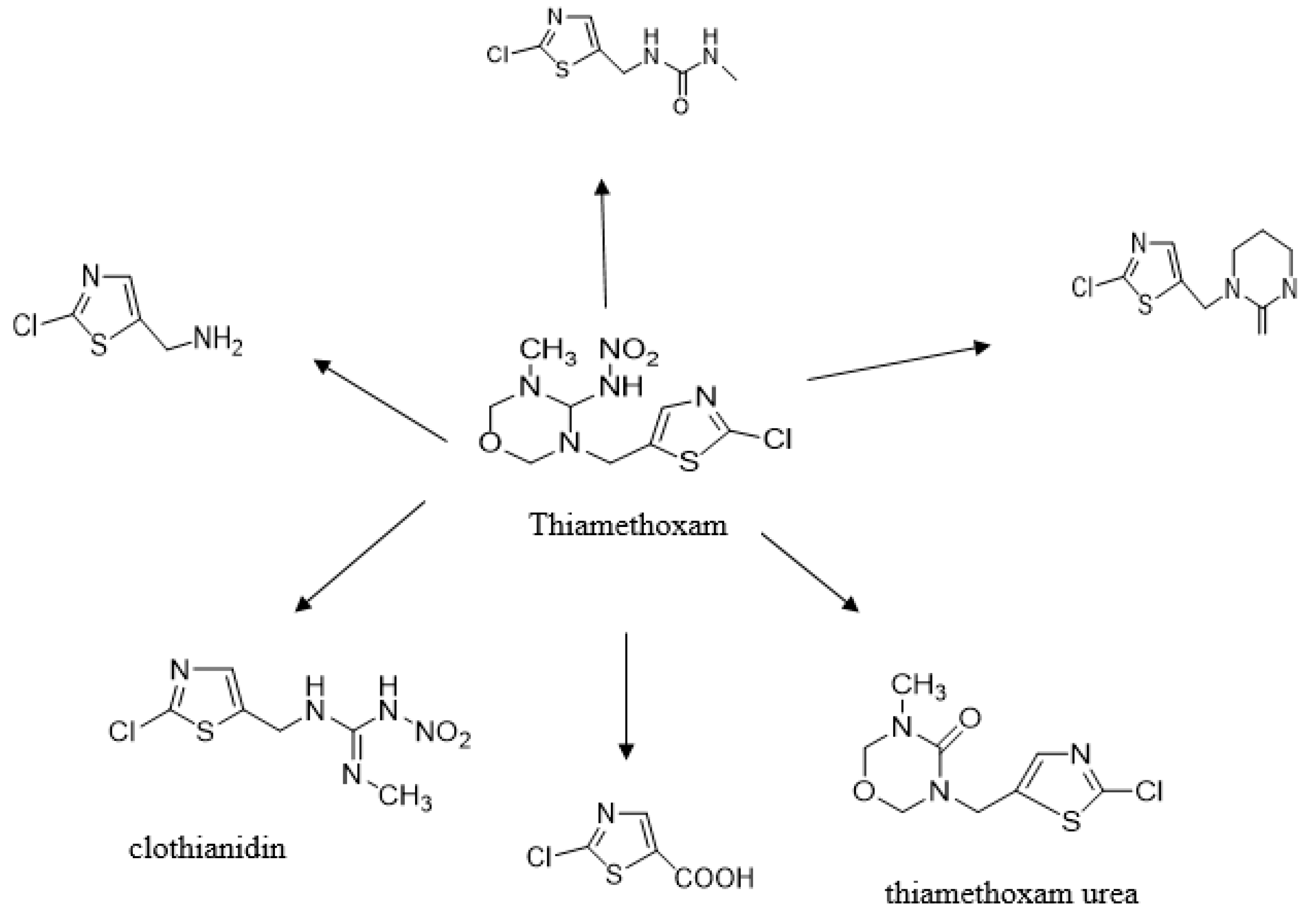 Neonicotinoid Insecticide Can Degrade in the EnvironmentTransformation products can retain toxicity
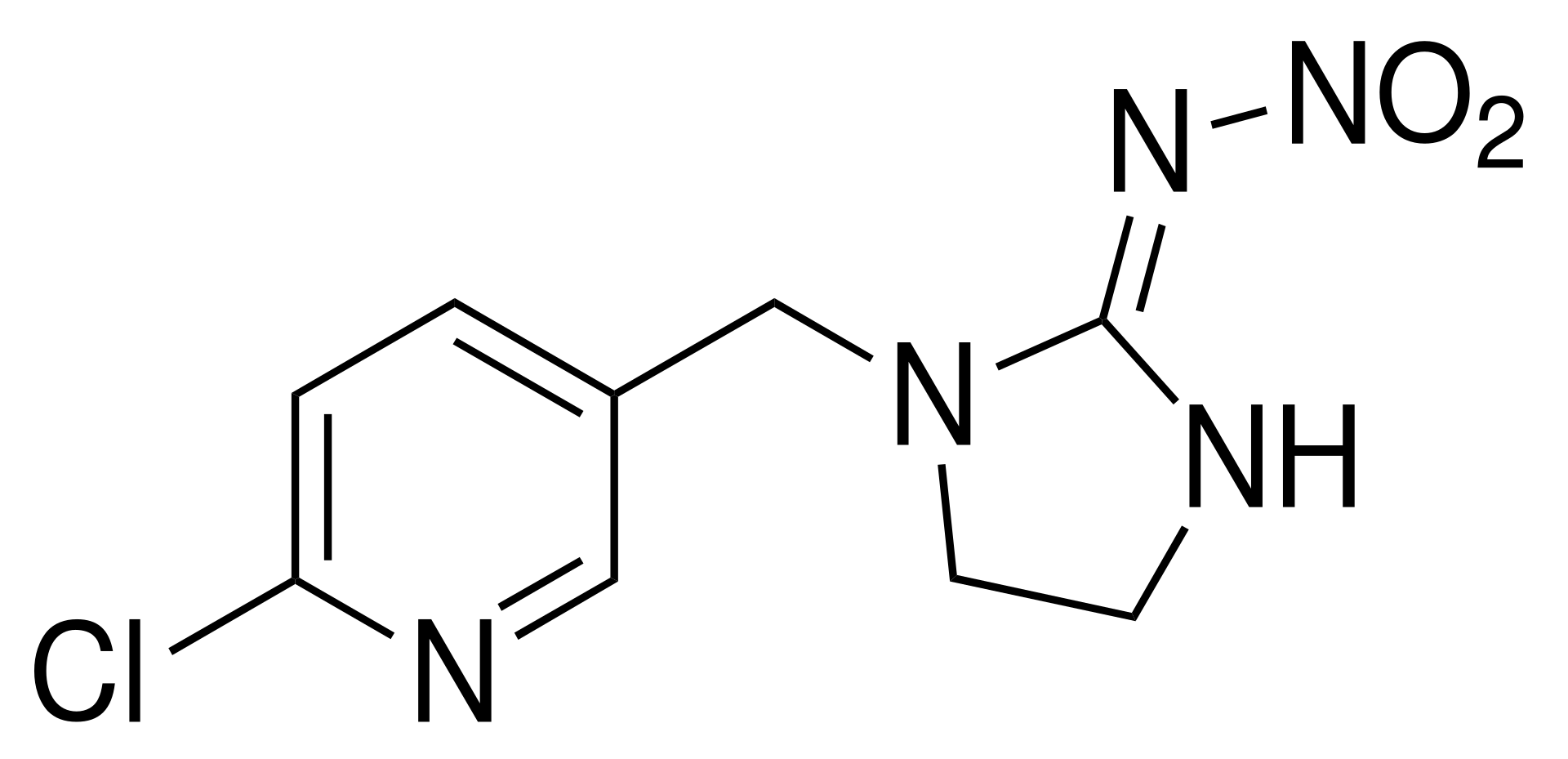 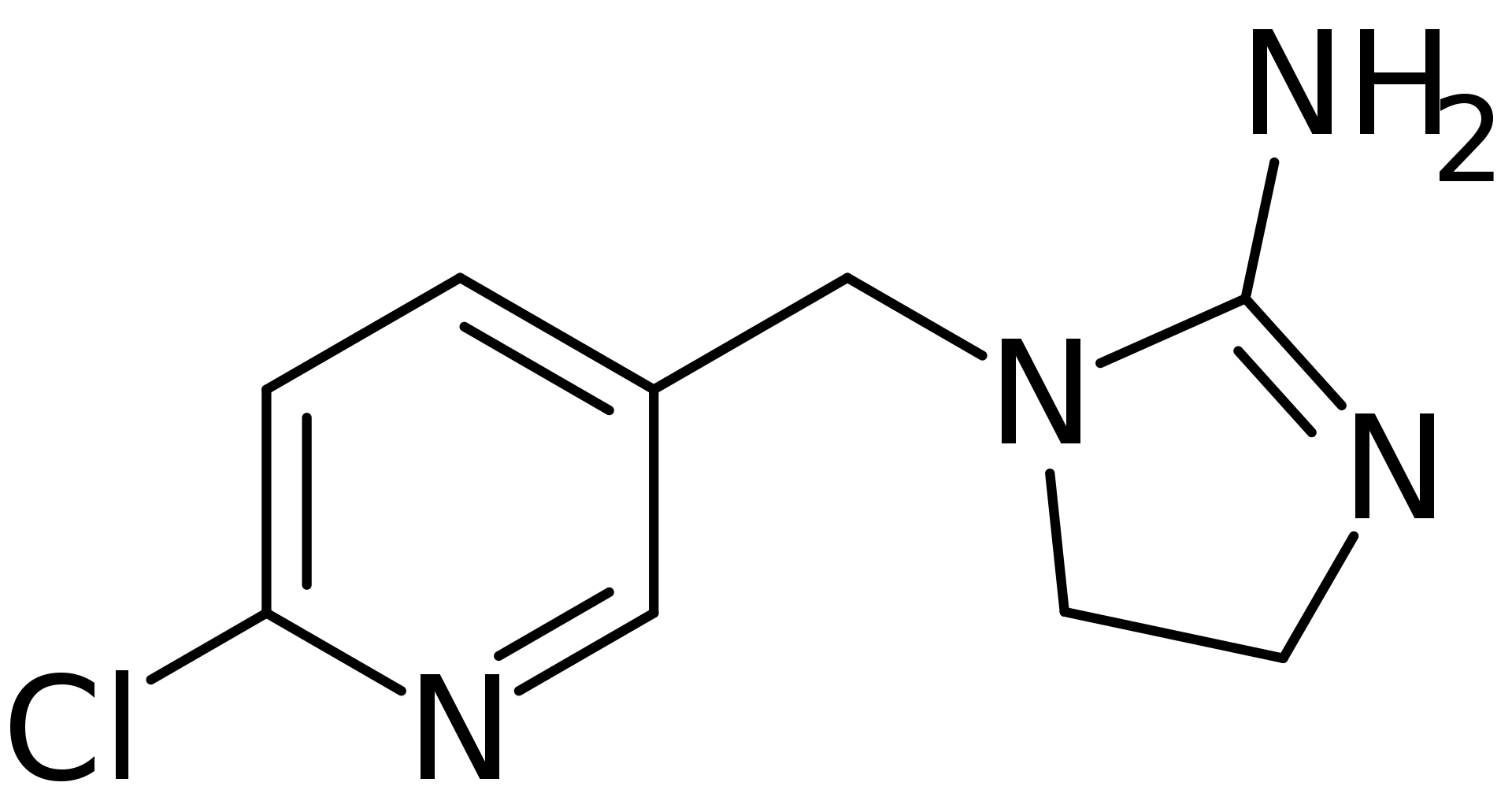 Imidacloprid  Imidacloprid desnitro
Borsuah, J.F.; Messer, T.L.; Snow, D.D.; Comfort, S.D.; Mittelstet, A.R. Literature Review: Global Neonicotinoid Insecticide Occurrence in Aquatic Environments. Water 2020, 12, 3388.
Imidacloprid desnitro may have greater mammalian toxicity
Loser, D., Grillberger, K., Hinojosa, M.G. et al. Acute effects of the imidacloprid metabolite desnitro-imidacloprid on human nACh receptors relevant for neuronal signaling. Arch Toxicol 95, 3695–3716 (2021).
Surface Water Sampling
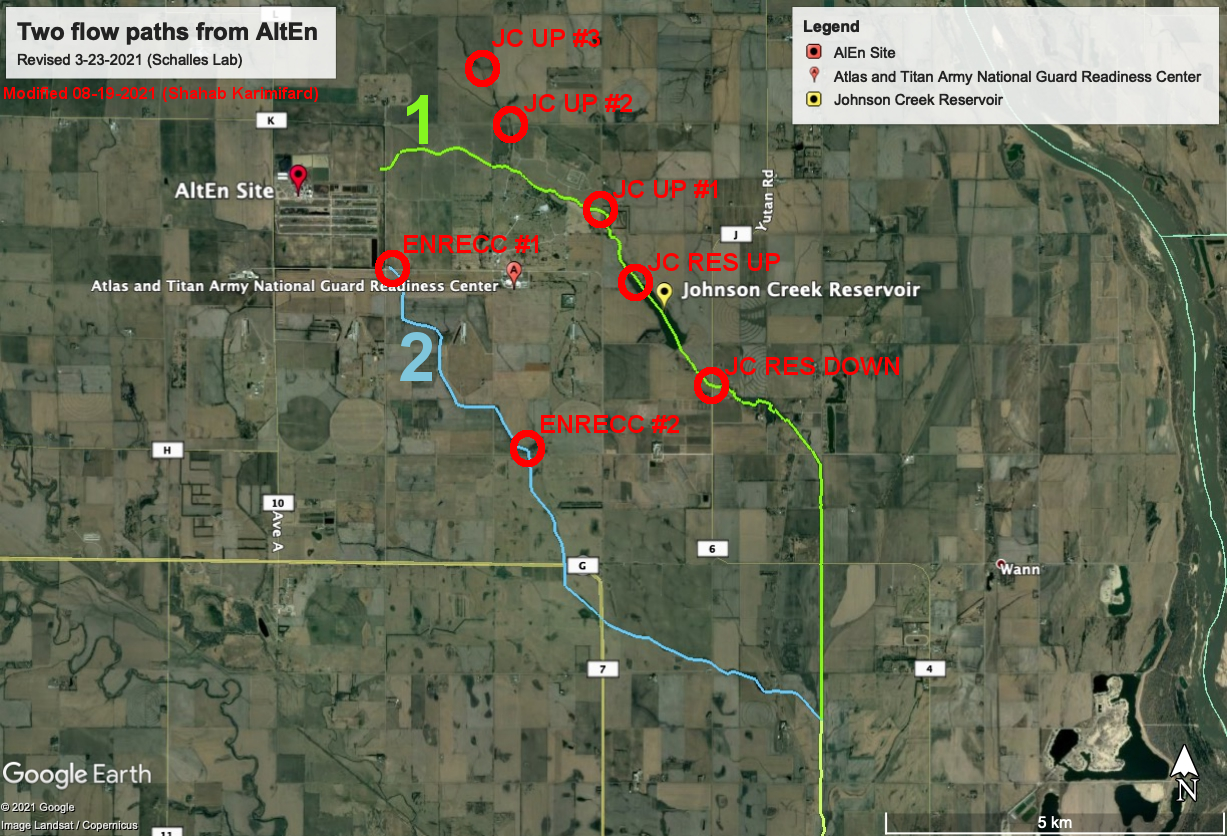 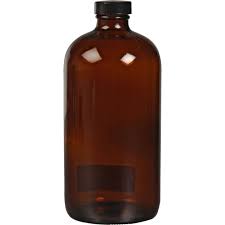 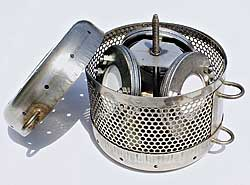 Contaminants Detected in Surface Water Grab Samples
14 parent neonicotinoid/fungicide compounds 
7 neonicotinoid transformation products were selected to be monitored in the surface waters adjacent to the AltEn study area
13 of the 21 were detected in the surface water. 
Both parent compounds and transformation compounds detected
Initial Findings from Surface Water
We are detecting both the parent compounds as well as degradation products in surface water
We are establishing what may be considered a ‘background’ level from use of treated seed for crop production in the area
Concentrations are increasing downstream with highest concentrations in the Johnson Creek reservoir
Air Sampling
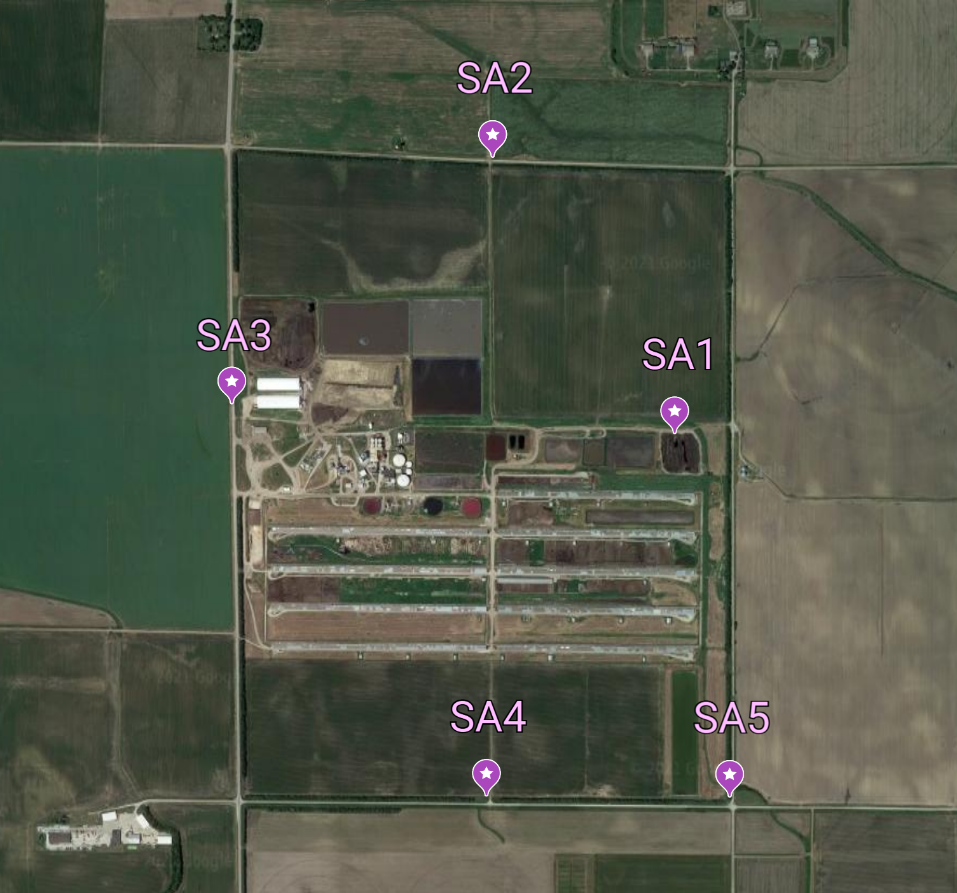 Air Sampling Results
Similar to water, samples were tested for 14 parent neonicotinoid/fungicide compounds and 7 neonicotinoid transformation products

10 contaminants were detected in air samples

Preliminary data and conversions are needed
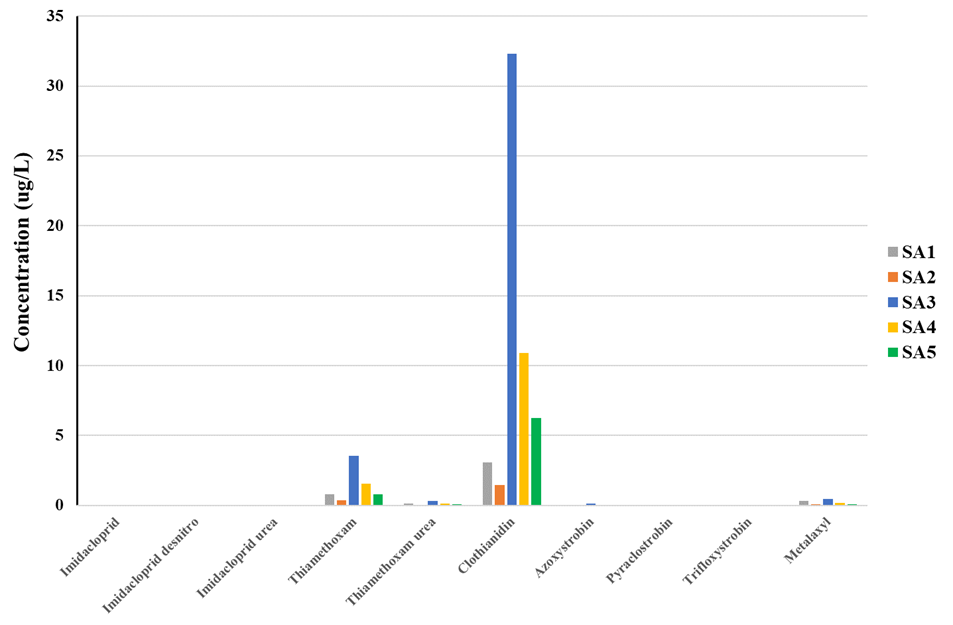 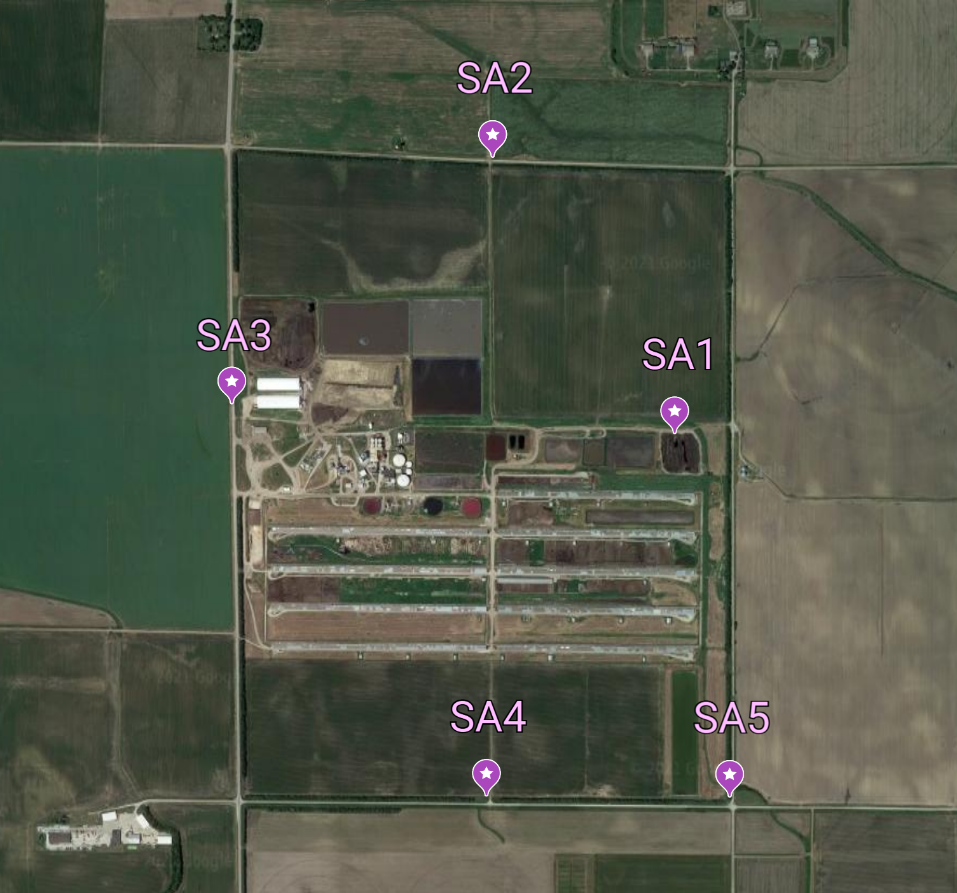 Data is still being collected and analyzed
Surface soils data and deep cores are being analyzed
We are continuing to collect environmental samples including surface water, soil, groundwater and drinking water
A drinking water study is being done in collaboration with USGS
Future Plans
We will be continuing environmental sampling in 2022
We will be expanding our study area out further from the plant
We will initiate our own groundwater sampling/drinking water sampling